Prevention and Behavioral Health Promotion Unit Overview
Ricardo Aleman, Associate Director; Claire Jamison, Associate Director; Jennifer Meyer, Program SpecialistBehavioral Health ServicesTexas Health and Human Services
March 13, 2025
Agenda
Prevention and Behavioral Health Promotion (PBHP) Unit
Suicide Prevention Program
Suicide Care Initiative  
Resources 
Trainings
Youth Prevention Programs
Community Coalition Partnership Program
Turn To Campaign
Texas School Survey
2
Prevention and Behavioral Health Promotion Unit
Texas' comprehensive prevention and behavioral health promotion approach includes both substance use and suicide prevention programs and services. 
There is a strong connection between the missions of substance use prevention and the suicide prevention community; prevention and treating substance use, prevents suicides. 
Three programs: 
Suicide Prevention
Prevention and Educational Programs
Promotions and Public Awareness
3
Suicide Prevention Program
The Texas Health and Human Services (HHS) Suicide Prevention program works to reduce suicide in Texas. The program shares tools to assess suicide risk, analyzes suicide data and trends, and provides training and technical assistance in the best practices for suicide prevention, intervention and postvention support.
4
Suicide Care Initiative (SCI) (1 of 2)
SCI is a Mental Health Block Grant-funded project that works through local mental health authorities (LMHAs) and local behavioral health authorities (LBHAs) to carry out the Zero Suicide framework with the goal of providing effective and safer suicide care.
Zero Suicide is a framework of evidence-based practices for system-wide transformation and a commitment towards safer suicide care. The foundational belief is that suicide deaths are preventable within behavioral health care systems.
5
SCI (2 of 2)
SCI created four Regional Suicide Care Support Centers (RSCSC’s) which are LMHAs that serve as pilot sites for Zero Suicide. The RSCSC’s oversee development, implementation and evaluation of suicide safer care within their agencies and other LMHAs/LBHAs in their regions. 
The four RSCSC’s are:
The Harris Center for Mental Health (MH) and Intellectual and Development Disabilities (IDD)
Integral Care
My Health My Resources of Tarrant County
Tropical Texas Behavioral Health
6
Suicide Prevention Resources(1 of 2)
It's important for parents, educators and others who work with youth to know how to talk about suicide. These resources can be helpful in those discussions:
Youth Suicide Prevention hhs.texas.gov/sites/default/files/documents/youth-suicide-prevention-flyer.pdf
Youth Suicide Prevention for Parents Wallet Card hhs.texas.gov/sites/default/files/documents/youth-suicide-prevention-wallet-card.pdf
Postvention hhs.texas.gov/sites/default/files/documents/services/mental-health-substance-use/suicide-prevention/postvention.pdf
7
Suicide Prevention Resources(2 of 2)
Youth Suicide Prevention for Teachers hhs.texas.gov/sites/default/files/documents/teacher-youth-suicide-prevention.pdf
Suicide Prevention for Individuals with Intellectual and Developmental Disabilities hhs.texas.gov/sites/default/files/documents/idd-suicide-prevention-flyer.pdf
Suicide Prevention Among Youth Involved with the Justice System hhs.texas.gov/sites/default/files/documents/suicide-prevention-youth-justice-system.pdf
8
Suicide Prevention Trainings(1 of 3)
The Suicide Prevention team helps facilitate the following trainings:
As+K? About Suicide to Save a Life is a three-hour virtual or in-person training that covers suicide data, risks and protective factors. The training is available in Spanish.
Safety Planning Intervention (SPI) is a four-hour virtual or in-person training that teaches safety planning for someone at risk for suicide.
Applied Suicide Intervention Skills Training (ASIST) is a two-day interactive workshop in suicide first aid.
Crisis Risk Assessment Training is a two-day virtual training that teaches mental health providers how to complete a comprehensive risk assessment with people experiencing a mental health crisis.
9
Suicide Prevention Trainings(2 of 3)
Postvention in Schools training teaches healthy grieving from suicide loss at an individual and community level, with the goal of preventing future suicide deaths.
Local Outreach to Suicide Survivors (LOSS) Team training is a six-hour in-person training that teaches communities how to start a LOSS Team.
Language Matters training teaches how language matters in suicide care.
Suicide Care in Texas is an overview of suicide prevention, intervention and postvention support.
10
Suicide Prevention Trainings(3 of 3)
Mental Health First Aid (MHFA) trainings are offered to different age groups and are also available in Spanish:
Adult MHFA for ages 18 and older
Youth MHFA for ages 18 and older who work with youth
Teen MHFA for students in grades 10-12
11
Youth Prevention (YP) Programs
All YP programs are required to utilize one of the seven HHSC-approved evidence-based curricula:  
Universal – YPU (focus on the general population)
Selected – YPS (focus on subgroups of the general population)
Indicated – YPI (focus on people in high-risk environments)
12
[Speaker Notes: PBHP’s YP programs currently provide services in 187 of the 254 counties in Texas. The curriculum includes All Stars, CBSG, LifeSkills Training, Positive Action, Strengthening Families Programs, and Too Good For Drugs


YPU focuses on general population without consideration of individual differences in risk for substance use/misuse
YPS focuses on subgroups of the general population that are determined to be at risk for substance use/misuse
YPI focuses on people in high-risk environments who have minimal, yet detectable, signs or symptoms of misuse

Examples of under-served populations: populations with demonstrated health disparities including POC, individuals living in Colonias, military/veteran families, tribal communities, individuals experiencing homelessness, rural communities, LGBTQ+

Approved curriculua:
All-Stars (YPU and YPS)
Botvin Life Skills (YPU)
Curriculum-Based Support Groups (YPS and YPI)
Project Towards No Drug Abuse (YPU, YPS, and YPI)
Positive Action (YPU, YPS, and YPI)
Too Good For Drugs (YPU)
Strengthening Families Program
7-session curriculum (YPU)
10-session curriculum (YPU, YPS, and YPI)
14-session curriculum (YPU, YPS, and YPI)]
Community Coalition Partnership Program
Uses the Substance Abuse and Mental Health Services Administration’s Strategic Prevention Framework to encourage communities to mobilize to prevent substance use.
Implements evidence-based environmental strategies to:
Change policies
Influence social norms
13
[Speaker Notes: The primary target population for the CCPs is youth ages 12-17 and young adults ages 18-25. The secondary target population includes individuals across the lifespan in the general population within the provider’s service area

From one-pager: “CCPs are a collaborative partnership of people and/or organizations that strive to address one or more of the state’s four prevention priorities and community behavioral health more broadly. CCPs utilize the SAMHSA Strategic Prevention Framework model to mobilize communities and implement promising and evidence-based environmental strategies with a primary focus to change policies and influence social norms related to substance u

HHSC, specifically PBHP, is allocating additional funding to expand the CCP work and focus on improving health equity for communities disproportionately impacted by COVID. Hence, CCP-COVID.  The CCPs will engage in community-based processes to enhance environmental conditions and provide alternate activities in order to have a broad-reaching and long-lasting positive impact. 

Goal 1: By March 2023, HHSC will implement community activities and projects that enhance behavioral health and wellness.  
Objective 2: By September 2021, HHSC will fund CCPs to provide a minimum of 85 community projects that foster behavioral health and wellness in communities across Texas.  
Objective 2: By September 2021, HHSC will fund CCPs to serve a minimum of 12,900 (duplicated) individuals in stress-reduction/trauma healing activities. 
se and misuse”]
Turn To Campaign (1 of 2)
Annual statewide media campaign emphasizing and directing Texans to "Turn To" the people and places around them to cope with feelings instead of turning to substances.
Campaign messaging drives people to the campaign website: turntosupportstx.org 
2025 Campaign Primary Target Audience:
Young adults
Parents of pre-teens, teens and young adults 
Caregivers and community leaders being inclusive of extended family, substance use prevention providers, educators, school counselors and other school employees
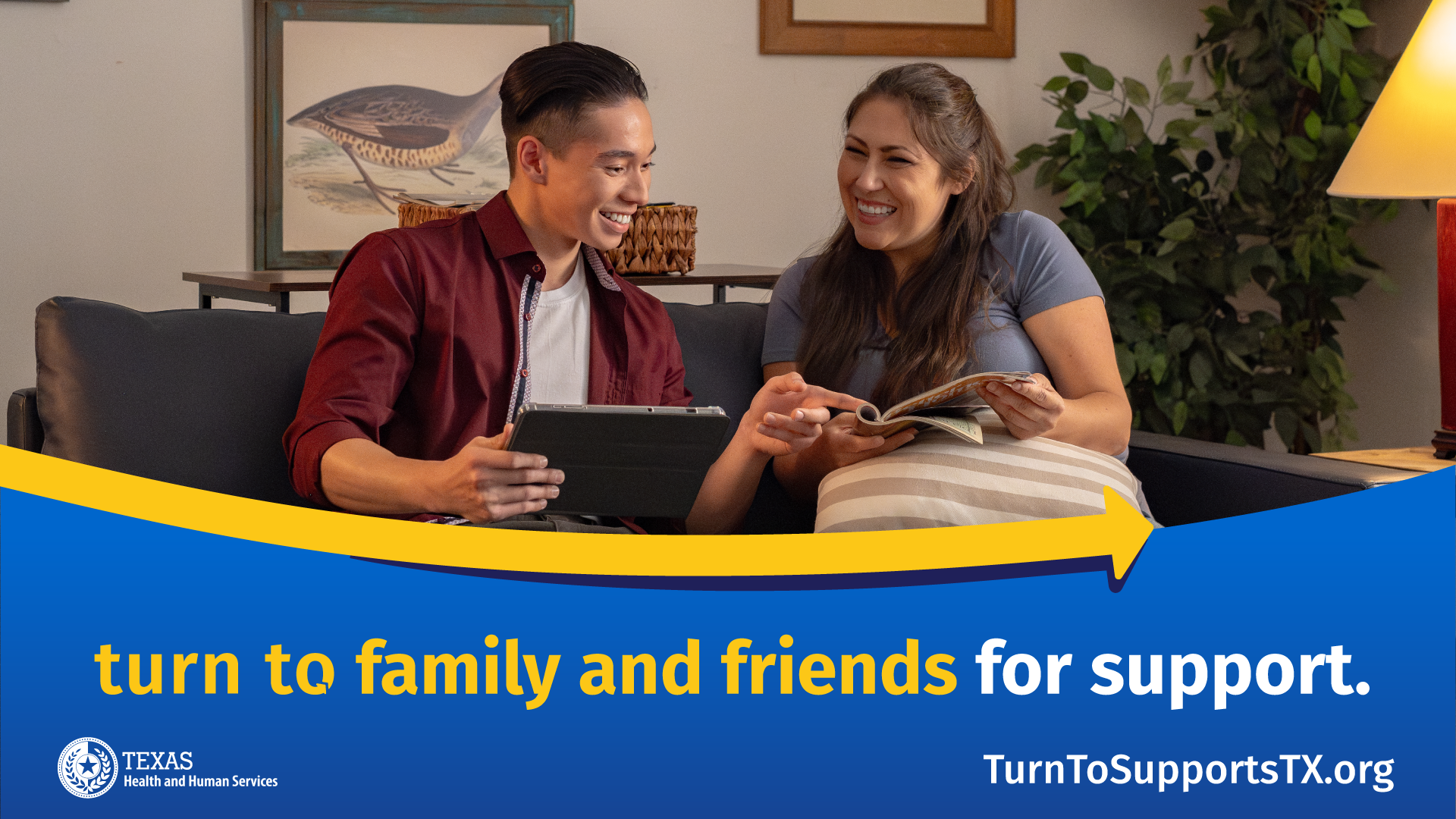 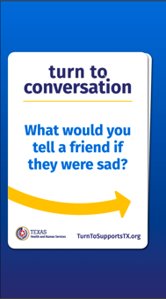 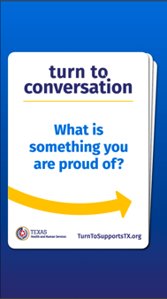 14
[Speaker Notes: The Prevention and Behavioral Health Promotion Team is responsible for the ongoing public health campaign that engages Texas youth, young adults, parents, and communities through multiple media platforms. 
The campaign emphasizes and directs Texans to "Turn To" the people and places around them to cope with feelings as opposed to turning to substances. 
We are working with two external vendors, FleishmanHillard and the University of Texas Center for Health Communications to create the messaging/ads and disseminate campaign messages to a variety of audiences across the state. 

The two goals of our current campaign:

Provide Texas youth, young adults, parents, and guardians with resources to cope with trauma, stress, and anxiety
Inform Texas community leaders about risk and protective factors that contribute to substance use disorders

Campaign messaging drives people to the campaign website (TurnToSupportsTX.org). The campaign website offers general resources and the Turn To Check-In offers customized behavioral health and substance use resources. 

First Paid Media Buy (November 14, 2022, through March 5, 2023)
Almost 704 million impressions served on all media since the campaign launch on November 14 with 60 percent impressions served through traditional media and 40 percent on digital media.
Actual campaign impressions exceeded plan by 241 percent, delivering almost 500 million impressions 
Almost 300,000 clicks reported from the campaign, with highest percentage, 57 percent, from social campaign.
Approximately 30,000 spots aired statewide on TV and radio during the campaign from January through early March

In addition to the paid content and media buys, all PBHP providers participate in the campaign in different capacities. All providers must have active Facebook and Instagram pages to disseminate the content in English and Spanish.]
Turn To Campaign (2 of 2)
Resources available at turntosupportstx.org:
Helping Your Child Reconnect and Reengage After a Difficult Time
How to Support Your Child through a Difficult Times
How to Encourage a Children to Express Their Emotions
How to Talk to Someone You’re Worried About
What Are the Signs of Substance Use Problems?
What’s the Connection Between Mental Health and Substance Use?
Feelings Bookmark
Conversation Cards
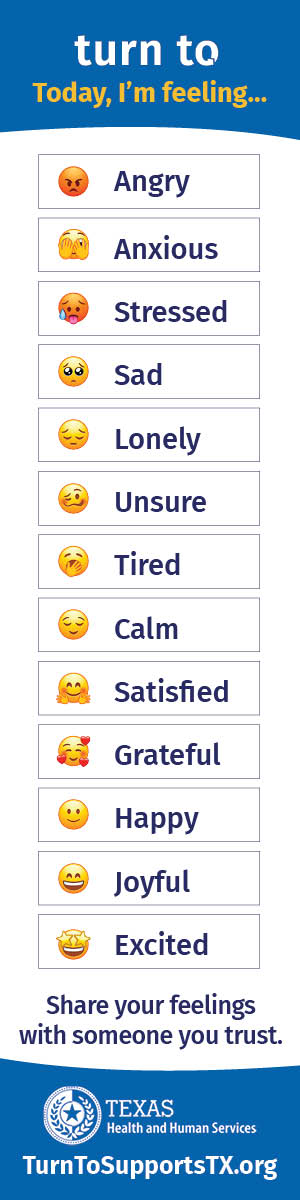 15
Texas School Survey
Funded by PBHP, the Texas School Survey of Drug and Alcohol Use collects self-reported tobacco, alcohol and substance use data among students in grades 7-12 in Texas public schools. 
Schools randomly selected in the statewide sample receive a monetary incentive and survey materials for free. They also have the option to receive campus or district level reports. 
For more information, visit: texasschoolsurvey.org
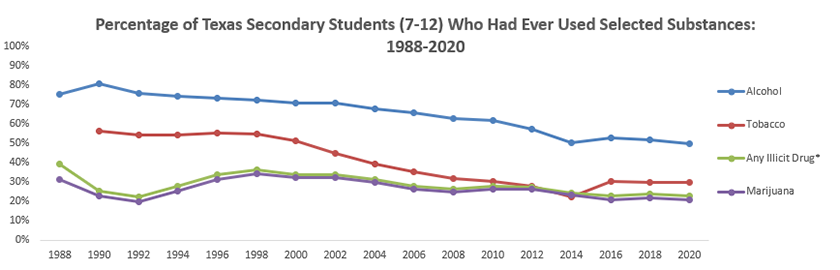 16
Graph source: texasschoolsurvey.org
Closing
Suicide.Prevention@hhs.texas.gov 
SUPrevention@hhs.texas.gov
17